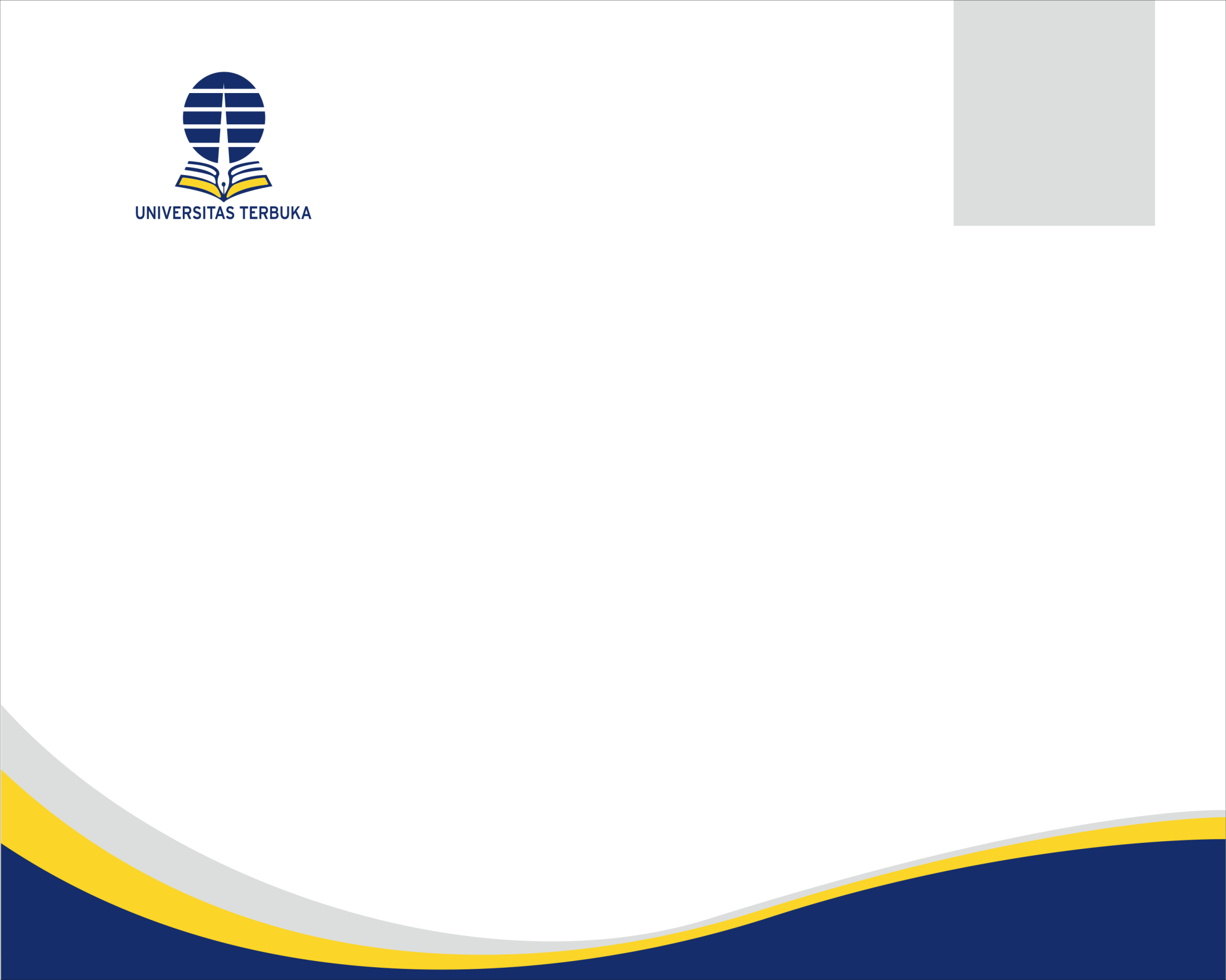 PPM-LPPM
PENGABDIAN 
kepada 
MASYARAKAT
Pengertian
Pengabdian kepada Masyarakat adalah kegiatan civitas akademika yang memanfaatkan ilmu pengetahuan dan teknologi untuk memajukan kesejahteraan masyarakat dan mencerdaskan kehidupan bangsa. (SNPT 2015 Pasal 1 Ayat 12)
[Speaker Notes: *) lihat Pedoman Penggunaan dan Pertanggungjawaban Dana Penelitian dan Pengabdian kepada Masyarakat di Laman SIMAS.]
Mengapa Dosen Harus Melaksanakan PkM…
Pasal 20 Ayat (2) UU Nomor 20 Tahun 2003 tentang Sisdiknas : PT  berkewajiban menyelenggarakan Tridharma PT 
Pasal 60 huruf a UU Nomor 14 Tahun 2005 tentang Guru dan Dosen:  dalam melaksanakan tugas keprofesionalan, dosen berkewajiban melaksanakan Tridharma. 
PkM memiliki posisi yang sama penting dengan dua dharma lainnya, yaitu pendidikan dan penelitian.
PERMASALAHAN dalam Melaksanakan PkM…
Angka kredit PkM dinilai sangat rendah (maks 10% atau boleh tidak ada, syukur sudah ada nilai minimalnya),
Rendahnya minat dosen berkompetisi dalam hibah PPM DRPM 
Belum ada standarisasi media wahana untuk  diseminasi hasil PPM (seperti: model terbitan berkala/ jurnal/publikasi, prosiding, dan lainnya)
KONDISI PkM
Prinsip Dasar PkM
1. Berbasis kewilayahan 
2. Berdasarkan permasalahan, kebutuhan atau  
    tantangan di masyarakat 
3. Sinergi, multi disiplin, dan bermitra 
4. Kegiatan terstruktur dengan target luaran 
    yang jelas dan dapat diukur 
5. Berkelanjutan, tuntas, dan bermakna
8 Standar PkM
[Speaker Notes: *) lihat Pedoman Penggunaan dan Pertanggungjawaban Dana Penelitian dan Pengabdian kepada Masyarakat di Laman SIMAS.]
Standar Isi
[Speaker Notes: *) lihat Pedoman Penggunaan dan Pertanggungjawaban Dana Penelitian dan Pengabdian kepada Masyarakat di Laman SIMAS.]
Standar Hasil
Standar Proses
Standar Hasil
Standar Pelaksana
Wajib memiliki penguasaan metodologi penerapan keilmuan yang sesuai dengan bidang keahlian dan jenis kegiatan, serta tingkat kerumitan dan kedalaman sasaran kegiatan 

Kemampuan pelaksana menentukan kewenangan melaksanakan PkM
Standar Pengelolaan
Kriteria minimal tentang perencanaan, pelaksanaan, pengendalian, pemantauan dan evaluasi, serta pelaporan kegiatan PkM

Dilaksanakan oleh unit kerja dalam bentuk kelembagaan yang bertugas untuk mengelola PkM
Tugas Kelembagaan
Menyusun dan mengembangkan rencana program PkM sesuai dengan rencana strategis PkM Perguruan Tinggi

Menyusun dan mengembangkan peraturan, panduan, dan sistem penjaminan mutu internal kegiatan PkM
BEBERAPA SKEMA PkM DRPM
SKEMA PkM UT
SKEMA PkM UT
PKM Dosen
Tujuan program PKM adalah: 
membentuk/mengembangkan sekelompok masyarakat yang mandiri secara ekonomi; 
membantu  menciptakan ketentraman, dan kenyamanan dalam kehidupan bermasyarakat;
meningkatkan  keterampilan berpikir, membaca dan menulis atau keterampilan lain yang dibutuhkan (softskill dan hardskill)
SASARAN PkM DOSEN
masyarakat yang produktif secara ekonomi (usaha mikro); 
masyarakat yang belum produktif secara ekonomis, tetapi berhasrat kuat menjadi wirausahawan; 
masyarakat yang tidak produktif secara ekonomi (sekolah, karang taruna, ibu-ibu PKK, kelompok anak jalanan).
Luaran PKM Dosen
Publikasi ilmiah pada Jurnal ber ISSN/Prosiding 
Publikasi  pada media masa cetak/online/repocitory PT) 
Peningkatan daya saing (peningkatan kualitas, kuantitas, serta nilai tambah barang, jasa, diversifikasi produk, atau sumber daya lainnya 
Peningkatan penerapan iptek di masyarakat (mekanisasi, IT, dan manajemen) 
Perbaikan tata nilai masyarakat (seni budaya, sosial, politik, keamanan, ketentraman, pendidikan, kesehatan)
Program Pengembangan Desa Mitra (PPDM)
Tujuan Khusus PPDM
 memberikan solusi permasalahan masyarakat desa dengan pendekatan holistic berbasis riset multidisiplin; 
mengaplikasikan hasil Penelitian Unggulan PT (PUPT) yang sesuai dengan urgensi kebutuhan masyarakat desa; 
membentuk Desa Mitra sebagai salah satu model science-techno-tourism park perguruan tinggi.
Menjadikan desa mitra menjadi desa unggulan dalam waktu 3 tahun
KRITERIA PPDM
Desa yang diusulkan adalah Desa Mitra hasil kesepakatan 4 fakultas dan Kepala UPBJJ-UT terpilih. 
Kegiatan PkM yang dilaksanakan di desa mitra sesuai dengan RENSTRA PkM UT
Desa mitra yang diusulkan harus bersedia bermitra dan dibuktikan dengan surat persetujuan kerjasama. 
Satu desa minimal digarap 2 fakultas dan masing-masing fakultas menggarap 3 kelompok mitra dengan kegiatan yang berbeda.
Kelompok mitra yang digarap dalam Desa Mitra yang sama dapat berganti setiap tahun 
Dana: maks 50 Juta per Fakultas per tahun 
Jumlah anggota setiap fakultas disesuaikan dengan solusi permasalahan mitra
Setiap anggota harus memiliki keterampilan dan keahlian yang relevan dengan solusi permasalahan mitra
Setiap dosen hanya boleh terlibat sebagai ketua atau sebagai anggota dalam satu kegiatan.
LUARAN PPDM
Artikel ilmiah (1 Jurnal/th ber ISSN, bukan pada jurnal terbitan PT pengusul, atau 1 prosiding/th  dari seminar internasional DN atau LN); 
Publikasi media masa cetak/online/repocitory PT;  Peningkatan daya saing; 
Peningkatan kualitas, kuantitas, serta nilai tambah barang, jasa, atau sumber daya desa lainnya; 
peningkatan kualitas tata kelola pembangunan masyarakat desa; 
perbaikan arah kebijakan, tata kelola, eksploitasi dan konservasi sumber daya alam; 
peningkatan sosial ekonomi, perbaikan moral dan karakter, serta pendidikan masyarakat; 
terbangunnya sentra-sentra yang merepresentasikan unggulan/ciri khas masyarakat desa; 
jasa, rekayasa sosial, metode atau sistem, produk/barang;
hak kekayaan intelektual (paten, paten sederhana, hak cipta, merek dagang, rahasia dagang, desain produk industri, perlindungan varietas tanaman, perlindungan topografi);  
buku ajar
BEBERAPA CONTOH LUARAN KEGIATAN
Desa Sentra Halal Food
Desa Kerajinan Bambu
Desa Konservasi Tanaman/Satwa Langka
Desa Mandiri Energi
Desa Sentra Organic Farming
Kampung Kuliner
Desa Wisata
Desa Adat/Seni Budaya
Desa Garam Beryodium
Desa Sehat
Desa Bina Lingkungan
Desa Cagar Budaya
Desa Cagar Alam
KEGIATAN PkM NASIONAL
PROSEDUR PkM
Seleksi & Penerimaan Proposal
Need Assessment
JUMLAH DANA
Penggunaan Dana
Catatan: 
1) Anggaran abdimas tidak diperbolehkan untuk pembayaran honor dosen pelaksana. 
2) Jika anggaran kegiatan pendahuluan tidak digunakan, maka anggaran tersebut dapat dialihkan ke pelaksanaan kegiatan, sehingga maksimal menjadi 80%.
Pencairan Dana
Laporan Kegiatan
Laporan akhir kegiatan Abdimas terdiri dari:
Sampul depan:  judul, logo UT, pelaksana, PPM-LPPM UT tahun kegiatan
Lembar pengesahan kegiatan (bukan lembar yang ada di proposal)
Daftar isi 
Laporan kegiatan  
      (disusun sesuai proposal ditambah HASIL/LUARAN)
e.   Lampiran: Surat tugas, Surat perjanjian melaksanakan Abdimas, Surat persetujuan mitra, Denah lokasi, BA perubahan penggunaan anggaran, BA penyerahan barang, dokumentasi.
[Speaker Notes: *) lihat Pedoman Penggunaan dan Pertanggungjawaban Dana Penelitian dan Pengabdian kepada Masyarakat di Laman SIMAS.]
Laporan 
            Pertanggungjawaban Keuangan
Laporan pertanggungjawaban keuangan terdiri dari: 
Sampul depan: judul, logo UT, pelaksana, PPM-LPPM UT tahun kegiatan
Daftar dan kuitansi pembelian barang
Perjalanan Dinas didukung dengan Surat Tugas dan SPD dari Ketua LPPM
Bukti transportasi, akomodasi perjadin
Bukti Setoran Pajak (SSP), apabila dalam kuitansi terdapat kewajiban pajak yang harus dibayarkan.
[Speaker Notes: *) lihat Pedoman Penggunaan dan Pertanggungjawaban Dana Penelitian dan Pengabdian kepada Masyarakat di Laman SIMAS.]
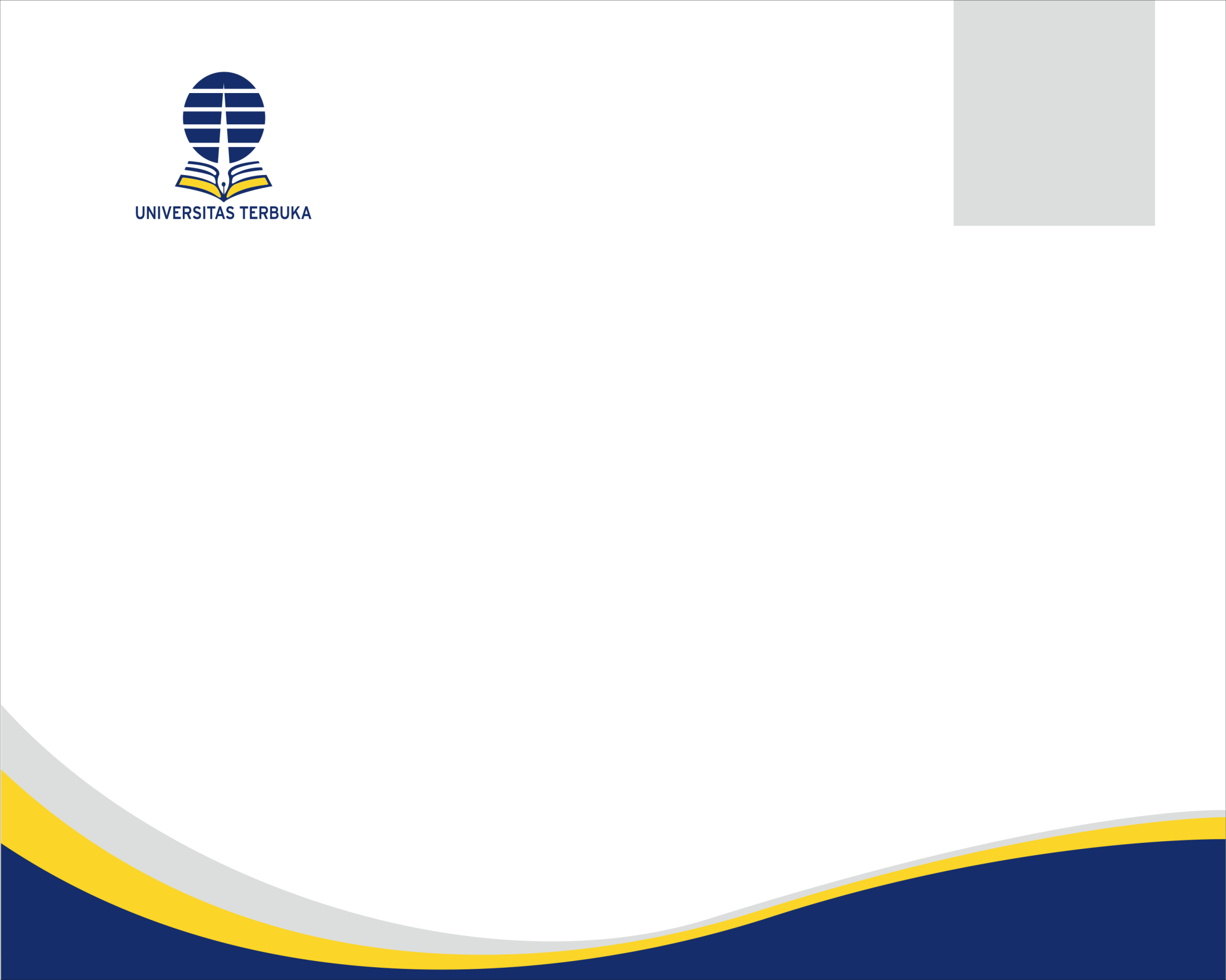 PPM-LPPM
TERIMA KASIH